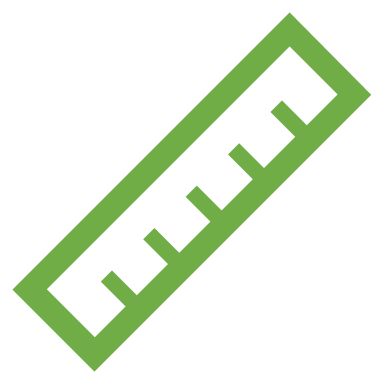 PHÒNG GD&ĐT LONG BIÊN
   TRƯỜNG THCS LONG BIÊN
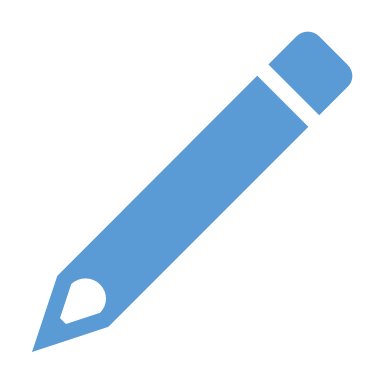 §4: LIÊN HỆ GIỮA PHÉP CHIA VÀ
 PHÉP KHAI PHƯƠNG
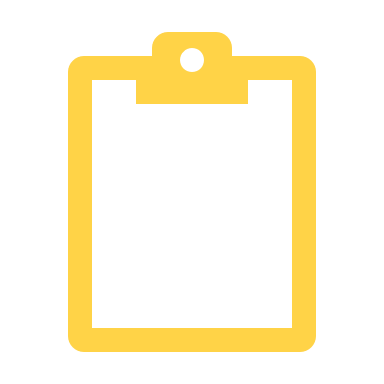 Giáo viên: ĐÀO THỊ THU
KIỂM TRA KIẾN THỨC CŨ
1) Phát biểu quy tắc khai phương một tích?
      Tính:
2) Phát biểu quy tắc nhân các căn bậc hai?
     Tính:
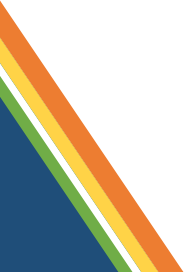 § 4: LIÊN HỆ GIỮA PHÉP CHIA VÀ PHÉP KHAI PHƯƠNG
HOẠT ĐỘNG HÌNH THÀNH KIẾN THỨC
1. Định lý
?1
Tính và so sánh              và
Ta có:
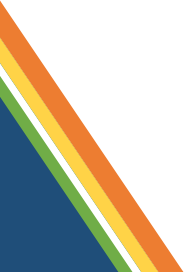 Do đó:
Vậy
§ 4: LIÊN HỆ GIỮA PHÉP CHIA VÀ PHÉP KHAI PHƯƠNG
HOẠT ĐỘNG HÌNH THÀNH KIẾN THỨC
1. Định lý
Với số a không âm và số b dương ta có:
Chứng minh:
Với a ≥ 0; b > 0 nên        và          xác định và không âm
Ta có:
Muốn khai phương một thương      ,trong đó số a không âm và số b dương, ta có thể lần lượt khai phương số a và số b , rồi lấy kết quả thứ nhất chia cho kết quả thứ hai.
2. Áp dụng
HOẠT ĐỘNG HÌNH THÀNH KIẾN THỨC
a) Quy tắc khai phương một thương
Ví dụ1:  Áp dụng quy tắc khai phương một thương, tính:
Giải:
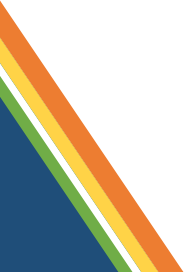 HOẠT ĐỘNG HÌNH THÀNH KIẾN THỨC
?2
. Tính:
Giải:
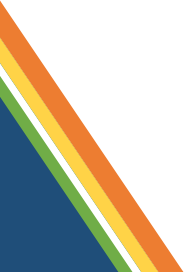 HOẠT ĐỘNG HÌNH THÀNH KIẾN THỨC
b) Quy tắc chia hai căn bậc hai
Muốn chia hai căn bậc hai của số a không âm cho số b dương, ta có thể chia số a cho số b rồi khai phương kết quả đó.
Ví dụ 2:  (SGK)
?3
.  Tính:
Giải:
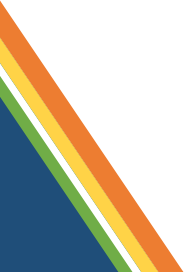 HOẠT ĐỘNG LUYỆN TẬP
* Chú ý: Một cách tổng quát, với biểu thức A không âm và B dương, ta có:
Ví dụ 3. Rút gọn các biểu thức sau:
với a > 0
Giải:
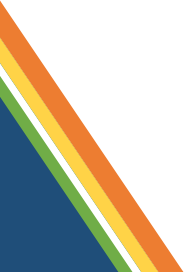 (với a > 0)
HOẠT ĐỘNG LUYỆN TẬP
Rút gọn :
?4
Giải:
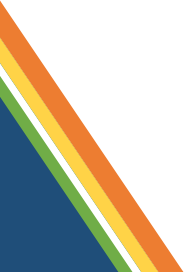 HOẠT ĐỘNG VẬN DỤNG
TRÒ CHƠI VƯỢT CHƯỚNG NGẠI VẬT
Câu 1
Câu 2
Câu 3
Câu 4
Câu 5
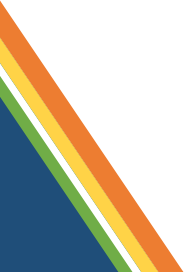 HẾT GIỜ
15
14
13
12
11
10
09
08
07
06
05
04
03
02
01
Câu 1: Kết quả rút gọn của biểu thức               là:
Xem cách giải
A
B
C
X
X
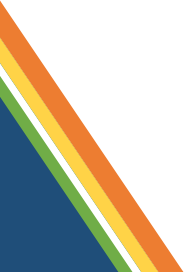 
HẾT GIỜ
Câu 2: 
Kết quả rút gọn của biểu thức                    với              là:
15
14
13
12
11
10
09
08
07
06
05
04
03
02
01
Xem cách giải
X
C
C
B

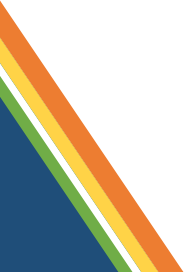 X
HẾT GIỜ
15
14
13
12
11
10
09
08
07
06
05
04
03
02
01
Câu 3: Kết quả rút gọn của biểu thức                          là:
Xem cách giải
C
B
A

X
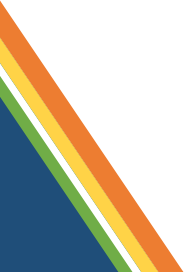 X
HẾT GIỜ
Câu 4: Kết quả rút gọn của biểu thức                         với
                       là:
15
14
13
12
11
10
09
08
07
06
05
04
03
02
01
Xem cách giải
X
C
A
B

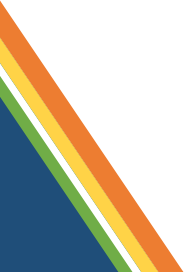 X
HẾT GIỜ
Câu 5: Kết quả rút gọn của biểu thức                     với
                       là:
15
14
13
12
11
10
09
08
07
06
05
04
03
02
01
Xem cách giải
X
C
C
B
X
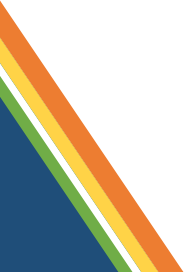 
HƯỚNG DẪN TỰ HỌC Ở NHÀ
- Đọc lại toàn bộ nội dung bài đã học.
- Làm bài tập 28, 29, 30 SGK trang 15.
- Chuẩn bị bài tiết sau Luyện tập.